2023 Soybean Weed Control Update
Eric P. Prostko
Professor and Extension Weed Specialist
Dept. Crop & Soil Sciences
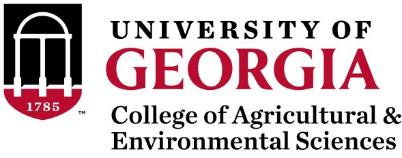 Dicamba Drift or Aminopyralid Carryover?Pierce Co - 2022
Original
Replant
Soybean Weed ControlSimplified
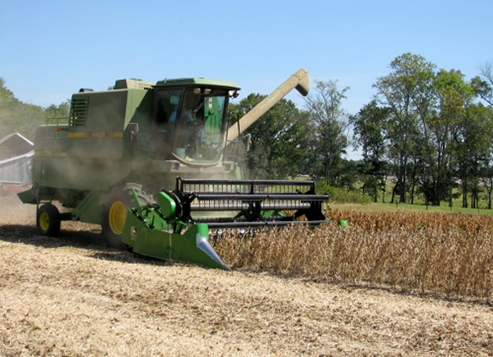 Start clean
Narrow rows (< 30”)
PRE
Metribuzin + Group 15 or Prowl
tolerant variety
Irrigation or rainfall
POST + Residual (weeds <3” tall)
Post = Reflex or Prefix or Warrant Ultra or Liberty or Dicamba (Engenia/Tavium/ Xtendimax) or Enlist One (2,4-D choline) or Enlist Duo (glyphosate + 2,4-D choline) 
Residual = Anthem Flexx/Max or Dual or Warrant or Outlook or Zidua
Check tank-mix sites first
Metribuzin Products
Metribuzin in Soybeans - 2022
Tricor 4F
8 oz/A
PRE
NTC
(~40-50 AMAPA/ft2)
SB-01-22
April 26
12 DAT
Valor in GA Soybeans?
Effective, legal and labeled but…….

Valor fb Reflex/Prefix/Warrant Ultra is a good weed control program but a bad resistance mgt plan!
Unless you hand-weed escapes!

Weed control in cotton and peanut without Valor/Reflex?
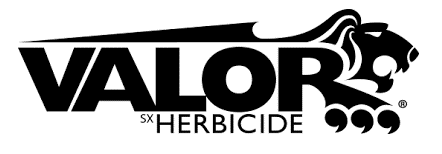 PPO-Resistance in US
40 reported cases worldwide 
26 reported cases in US

first identified in US in 2002
tall waterhemp (Illinois) 

6 weed species (US)
tall waterhemp, Palmer amaranth, redroot pigweed, common ragweed, goosegrass, annual bluegrass

1 recently confirmed case in GA
Source: Heap, I.  The International Herbicide-Resistant Weed Database.  Online.  Monday. October 17, 2022 .  Available  www.weedscience.org Copyright © 1993- 2022 WeedScience.org All rights reserved.
But would be OK with ……
PRE
Valor or

Envive (Valor + Classic + Harmony) or

Surveil (Valor + FirstRate) or 

Fierce (Valor + Zidua)
POST
Roundup + Xtendimax/ Engenia + residual (Xtend System) or

Liberty + residual (Liberty-Link or XtendFlex System) or

Liberty + Enlist One + residual (Enlist System)
Soybean Injury Caused by Envive 41.3WG @ 3.5 oz/A 10 DAP
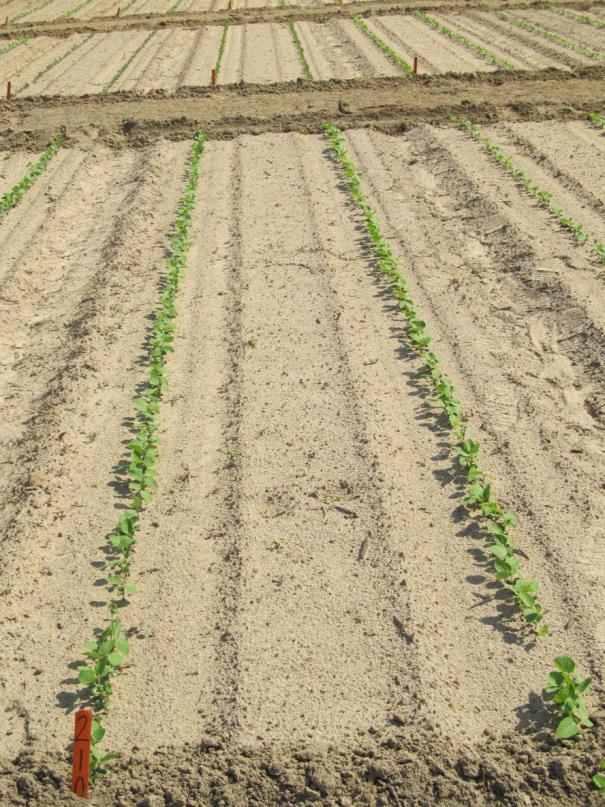 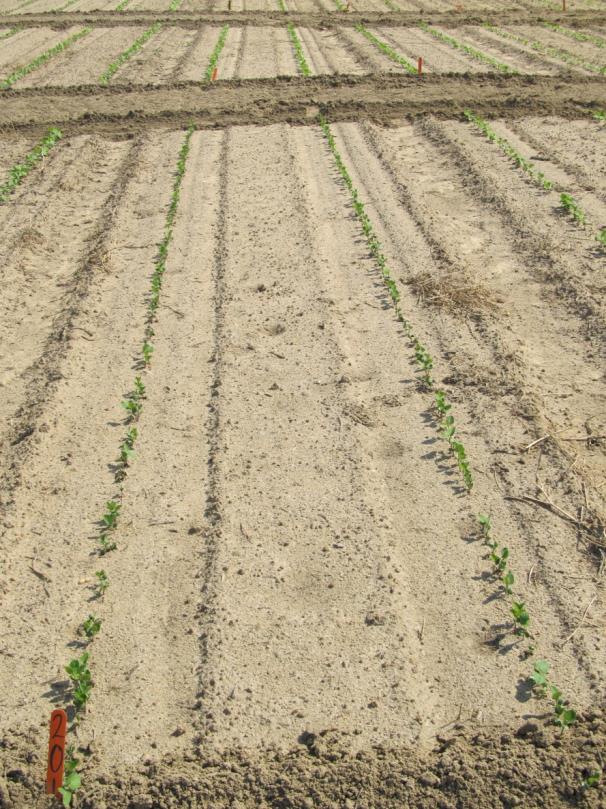 Envive
NTC
SB-21-11
“Old School”Conventional Systems
Weed Control in Conventional Soybeans
All depends upon the development and spread of PPO resistance (WSSA/HRAC MOA #14)!
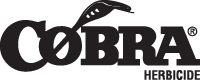 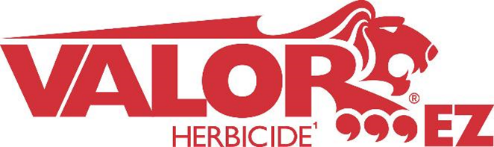 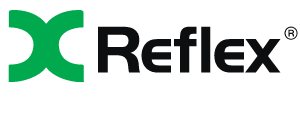 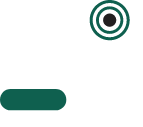 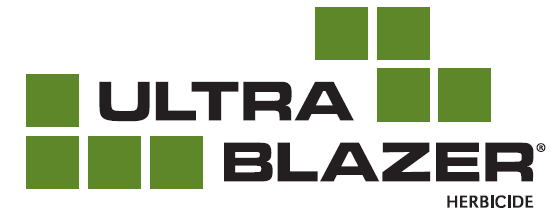 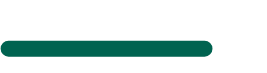 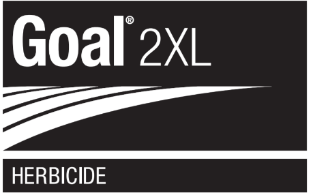 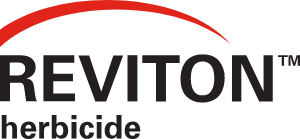 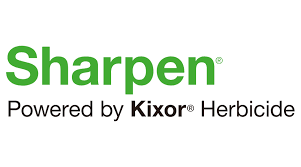 Conventional Soybeans
PPO resistant weeds = SOL (really!)
Metribuzin – PRE
Prowl or Group 15’s
Reflex, Cobra, Ultra Blazer, Prefix, Warrant Ultra
Classic or FirstRate (sicklepod + MG)
STS® (1993) - single gene (non-GMO)
Bolt™ (2015) - 2 genes (non-GMO)
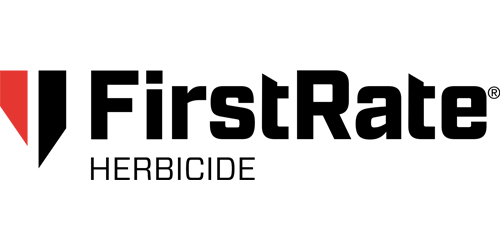 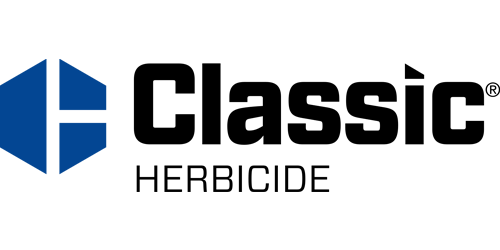 Soybean Weed Control Without New Technology - 2022
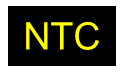 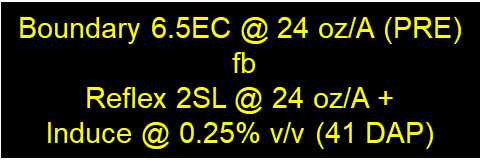 SB-01-22
August 1
110 DAP
Anthem Max, Dual, Warrant, Zidua, Outlook, Prowl????
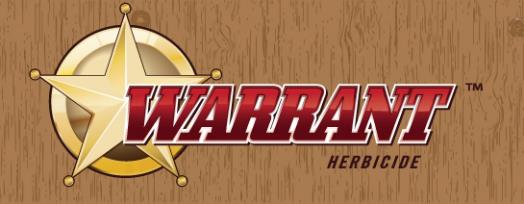 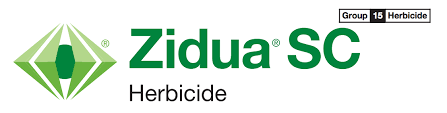 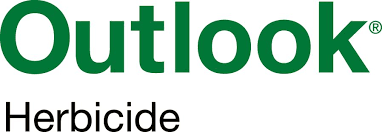 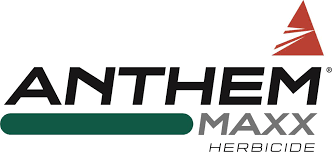 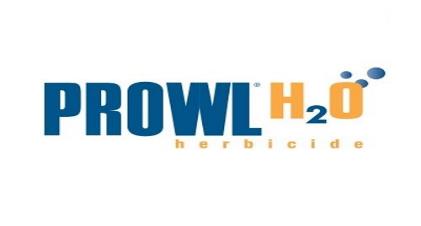 Group 15’s - Residuals
Dual II Magnum 7.62EC
16 oz/A (PRE)
NTC
CN-04-21
April 18
21 DAT
PPO Injury on Soybean
Classic 25DG @ 0.67 oz/A + NIS Injury on Non-STS Soybeans
WT-01-21
July 19
6 DAT
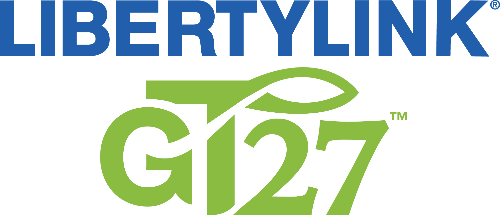 tolerant to glyphosate, glufosinate, isoxaflutole (Alite™ 27)
Alite™ 27
NOT labeled for use GA
PPI or PRE
1.5-2.0 oz/A
No UGA-OVT variety data
I have conducted no research?
Tropical Spiderwort - 2022
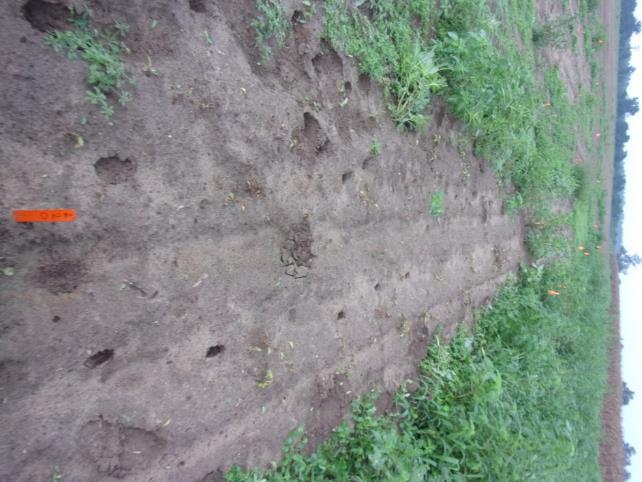 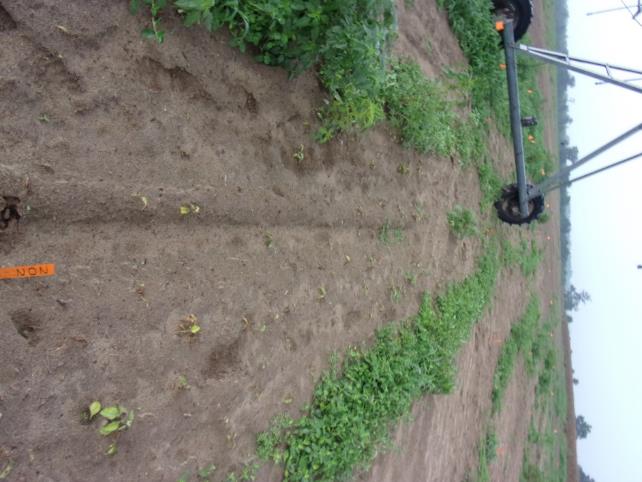 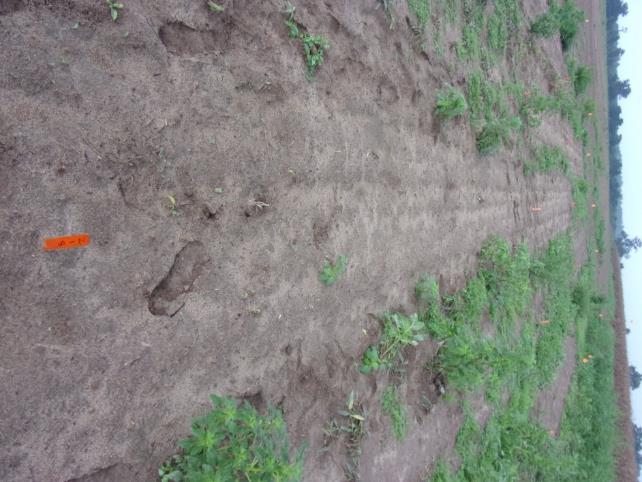 Roundup PowerMax3 5.88SL @ 25 oz/A
FirstRate 84WG @ 0.3 oz/A
Roundup PowerMax3 5.88SL @ 25 oz/A
Classic 25DG @ 0.5 oz/A
Roundup PowerMax3 5.88SL @ 25 oz/A
Pursuit 2SL @ 4 oz/A
TSW-01-22
August 17
22 DAT
Other Options???(Seedbank Mgt.)
Seed Mills
Integrated Harrington Seed Destructor
~$55,000
Redekop Seed Control
~$70,000
Chaff Lining
$5000-$6,000
Blue LED Light
Weed Seed Destroyer
heat + blue light
$30,000
Weed Zapper
$69,000-$89,000
Crop Zone
Electrophysical weeder + Volt.fuel
Cost???????
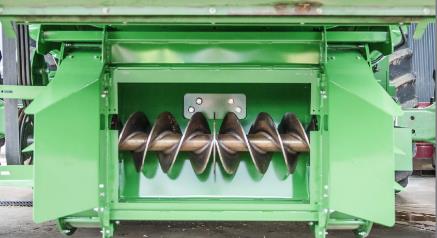 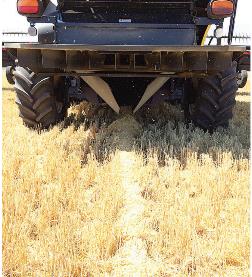 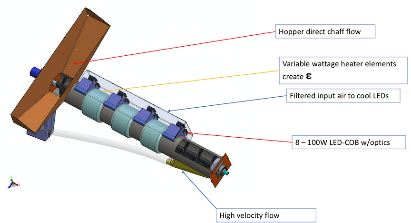 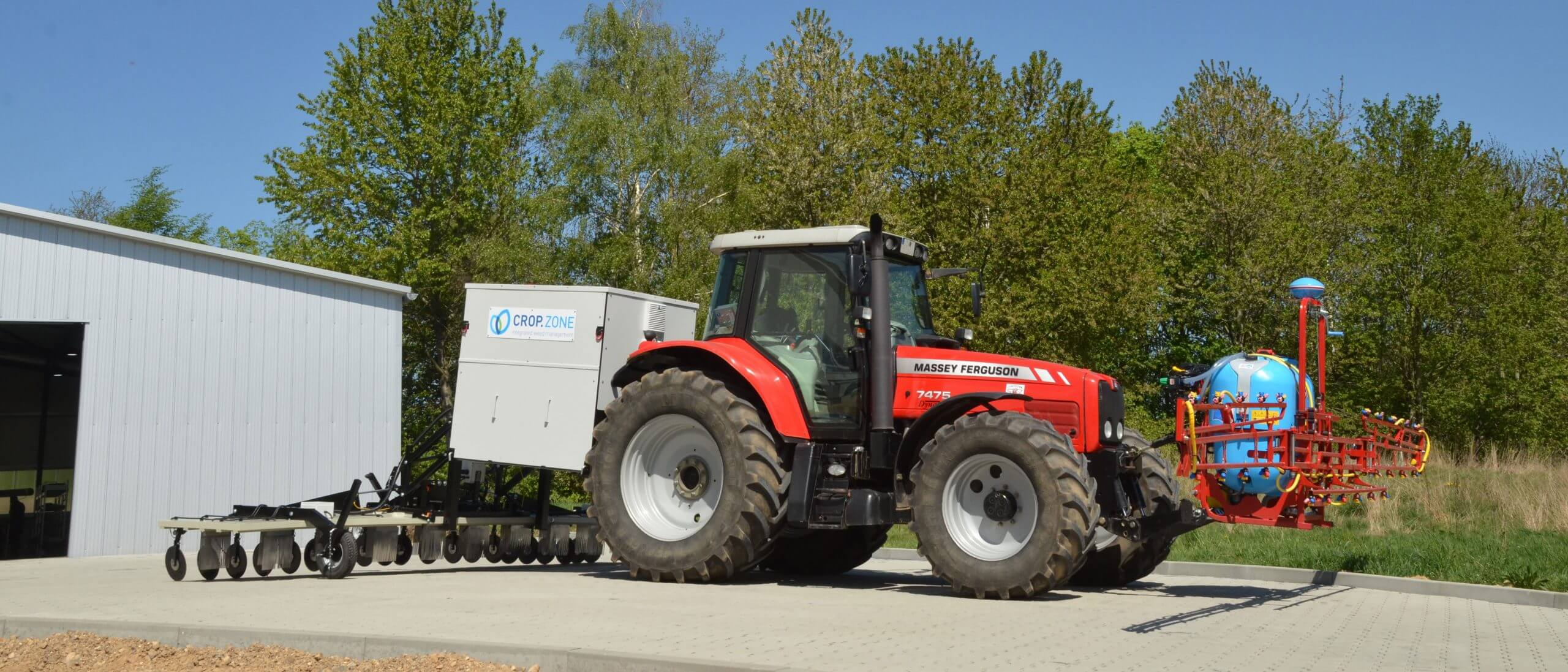 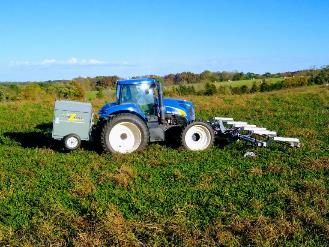 Questions/Comments
Weed Control in Grain Sorghum – 2023

Eric P. Prostko Extension Weed Specialist
Seth McAllister, Terrell Co. (October 2022)
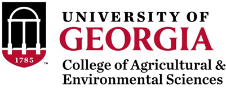 Grain Sorghum Weed Control
Start clean!
 Concep treated seed
 Dual Magnum or Outlook or Warrant (PRE)
 Atrazine 4L @ 1.5 QT/A (EPOST)
 Add Huskie if you have ATZ resistance
 Paraquat (Hooded sprayer)
 Mechanical Cultivation
A New (er) Product to Consider?
Huskie 2.06EC
Bayer CropScience
Buctril (1.75 lbs/gal) + pyrasulfotole (0.31 lbs/gal)
MOA = 6 + 27
Postemergence (13-16 oz/A)
3-leaf to 12” tall  sorghum
Broadleaf weeds, good on pigweed
Tank-mix with atrazine (16 oz/A)
Huskie FX = Huskie + Starane
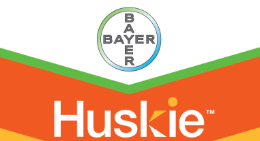 Grain Sorghum Weed Control - 2021
Warrant @ 48 oz/A
Atrazine @ 16 oz/A
Huskie @ 16 oz/A
Induce @ 0.25% v/v
AMS @ 5% v/v
Applied 19 DAP
NTC
GS-04-21
July 16
58 DAP
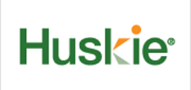 Huskie Injury on Sorghum
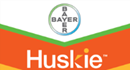 Texas Panicum in Grain Sorghum
Terrell Co.
08/05/22
New Grain Sorghum Weed Control Technologies (Non-GMO)
Igrowth™
Alta/UPL
ImiFlex (imazamox)
PRE/POST

DoubleTeam™
S&W Seed Partners/ADAMA
FirstAct (quizalofop)
 POST
Maybe cultivars???
S&W Seeds
SP58M85DT/SP45A45DT
SP31C06DT (cream colored)
Inzen™
Pioneer/Corteva
Zest (nicosulfuron) 
POST
Grain Sorghum Weed Control – 2022I-Growth
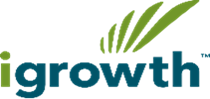 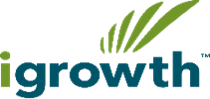 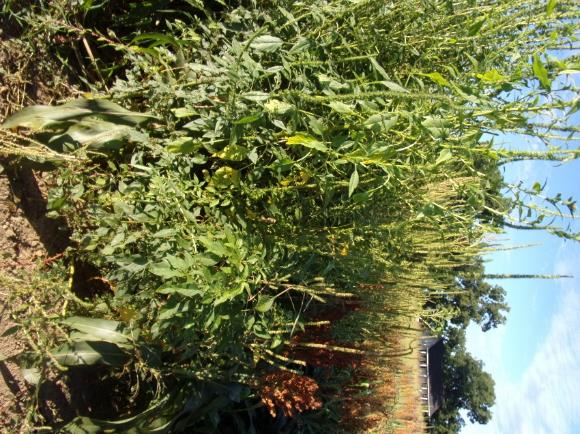 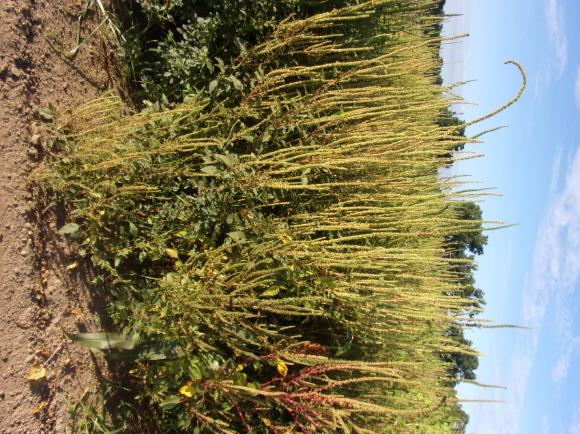 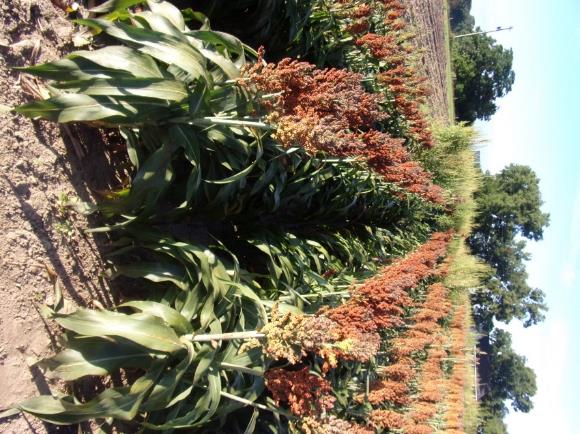 NTC
Imiflex 1AS @ 4 oz/A
Agridex @ 1% v/v
EPOST (V3, 4” tall, 14 DAP)
Mocassin II Plus 7.64EC @ 21 oz/A (PRE)
fb
Imiflex 1AS @ 6 oz/A
Agridex @ 1% v/v
POST (V7, 9-10” tall, 22 DAP)
GS-01-22
August 1
69 DAT (POST)/77 DAT (EPOST)
DoubleTeam Sorghum - 2022
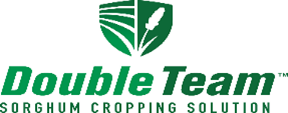 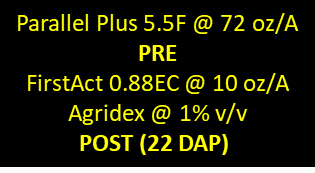 NTC
GS-01-22
August 1
69 DAT (POST)
DoubleTeam™ System – First ActOff-Types
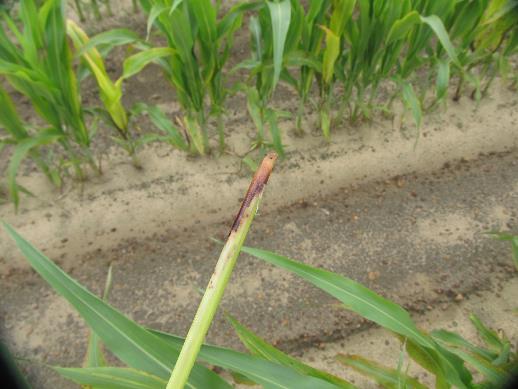 GS-02-21
June 23
9 DAT
Inzen Grain Sorghum - 2022
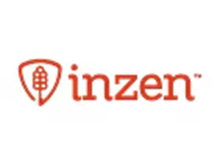 NTC
Everprex 7.62EC @ 16 oz/A (PRE) fb
Zest 75DG @ 0.67 oz/A +
Aatrex 4L @ 48 oz/A + Agridex @ 1% v/v 
(POST)
GS-01-22
August 1
69 DAT (POST)
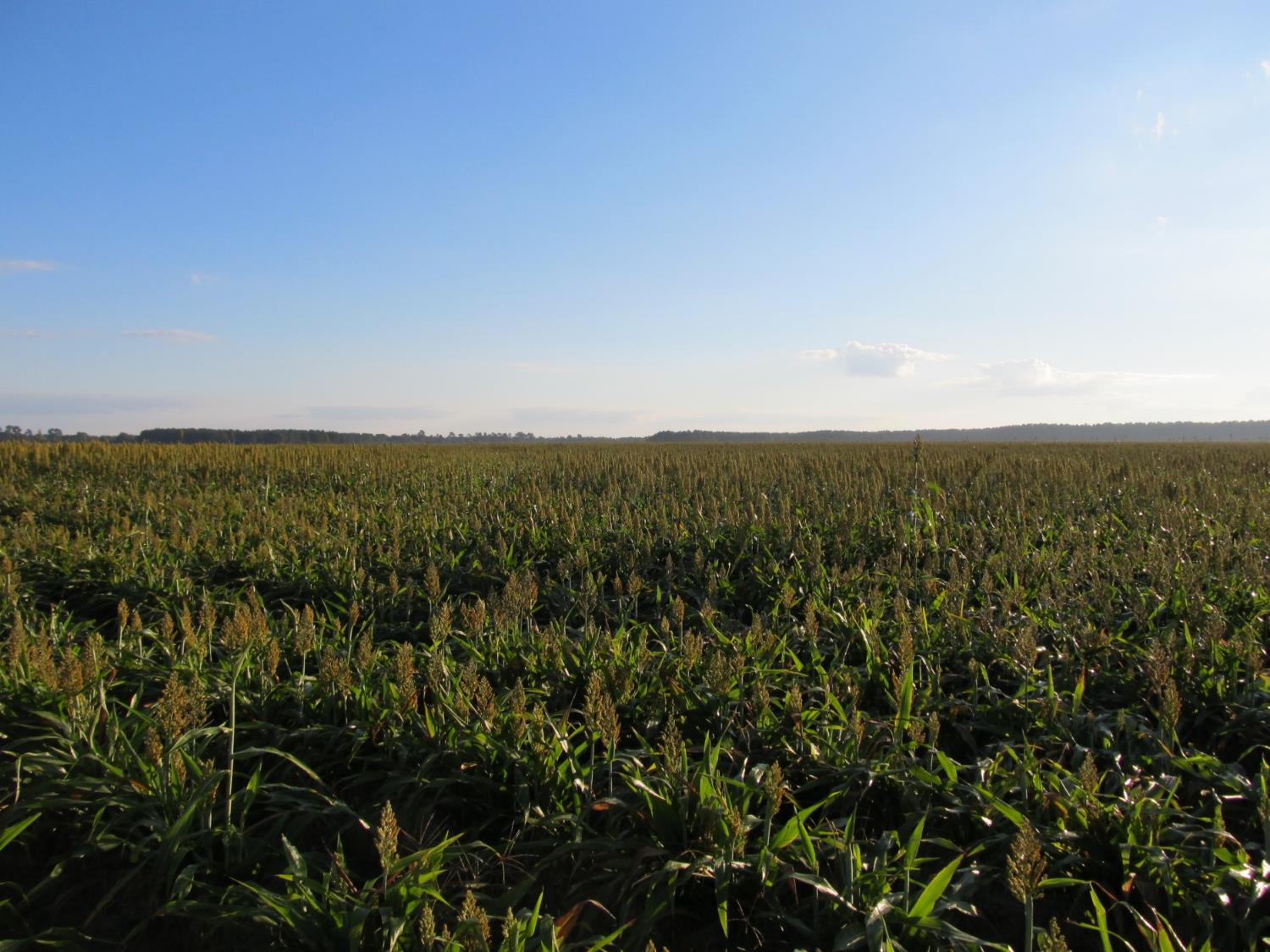 Questions/Comments?
eprostko@uga.edu
gaweed.com
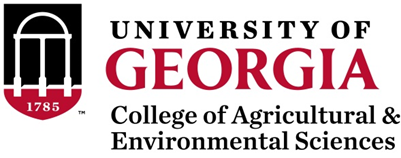